Сравнительный анализ бюджетов  отдельных муниципальных образований свердловской области на 2020 год
Свердловская область – это 73 муниципальных образования. Очень разных по территории и численности, предприятиям и организациям, наличию или отсутствию сельской местности и еще многим и многим показателям
Продолжаем анализировать бюджеты муниципальных образований Свердловской области в разрезе показателей,  одинаковых для любого муниципального образования в любом субъекте Российской Федерации. Сравним доходы и  расходы некоторых муниципалитетов, сходных по численности с нашим городом
Среднегодовая Численность отдельных муниципалитетов  Свердловской области по итогам 2017, 2018 и 2019  годов
Анализируя данные диаграммы,  следует отметить незначительное снижение среднегодовой численности  жителей муниципалитетов . Только численность населения Бисертского городского округа остается практически неизменной
доходы бюджетов отдельных муниципальных образований Свердловской области на 2020 год
Исходя из данных предыдущего слайда можно отметить, что самый низкий объем налоговых и неналоговых доходов предусмотрен в бюджете Волчанского городского округа (53 567 тыс.рублей). Указанная тенденция сохраняется в сравнении с предыдущим плановым периодом. Самый высокий – 
в бюджете Бисертского городского округа 
(126 174 тыс.рублей)
Самый  высокий объем безвозмездных поступлений отмечается в бюджете Городского округа Верхняя Тура (763 371тыс.рублей). Следует отметить самый низкий объем безвозмездных поступлений, предусмотренный  в бюджете  Малышевского городского округа
 (292 084,5 тыс.рублей)
Высокий объем безвозмездных поступлений  в бюджете Городского округа Верхняя Тура объясняется значительным объемом доходных источников, предоставляемых муниципалитету  в форме субсидий для реализации целого ряда инвестиционных проектов
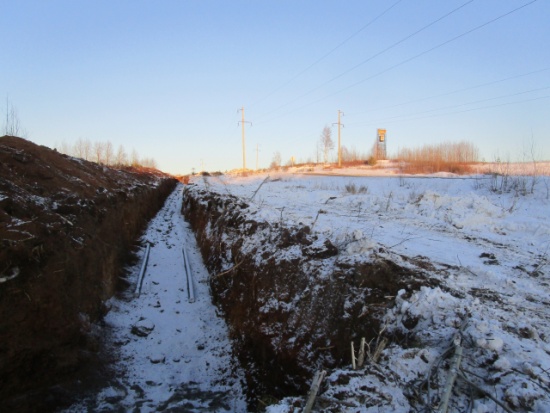 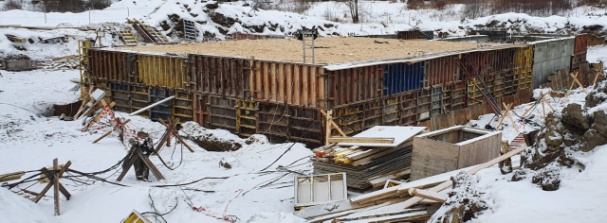 Реконструкция автомобильной дороги общего пользования по переулку Безымянному от плотины до улицы Мира с продолжением по улице Мира до дома интерната в Городском округе Верхняя Тура Свердловской области
Строительство водозаборных сооружений и сетей водоснабжения в г. Верхняя Тура
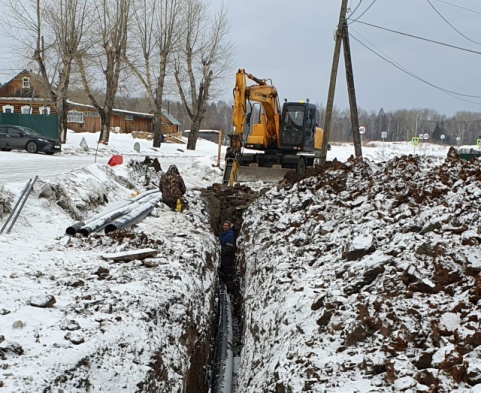 Строительство объекта «Станция биологической очистки хозбытовых сточных вод централизованной системы водоотведения ГО Верхняя Тура Свердловской области»
Строительство распределительного газопровода микрорайона "Рига" в городском округе Верхняя Тура
БЕЗВОЗМЕЗДНЫЕ ПОСТУПЛЕНИЯ, НЕ ИМЕЮЩИЕ ЦЕЛЕВОГО НАЗНАЧЕНИЯ, в 2020 году
Дотации на выравнивание бюджетной обеспеченности предоставляются муниципалитетам из областного бюджета как безвозмездная финансовая помощь государства . Их объем определяется  как разница, исходя из расходных полномочий, которые должен обеспечивать муниципалитет, и объема налоговых и неналоговых доходов, которые возможно  собрать с территории, учитывая ее экономический потенциал
Волчанский городской округ – яркий пример того, как областной бюджет выравнивает бюджетную обеспеченность территории: объем налоговых и неналоговых доходов сравнительно низкий, что компенсируется самым высоким уровнем дотаций на выравнивание бюджетной обеспеченности
расходы бюджетов отдельных муниципальных образований Свердловской области на 2020 год
расходы бюджетов в разрезе функциональной классификации расходов на 2020 год
Анализируя данные графика расходов муниципалитетов в разрезе функциональной классификации расходов, можно сделать вывод, что приоритетным направлением расходов любого местного бюджета являются расходы в области образования. Доля расходов на образование составляет свыше 40% общих расходов бюджетов. Исключение составляет  только городской округ Верхняя Тура, в котором доля расходов на образование составляет 28,8%
Кроме того, значительную долю в бюджетах муниципальных образований составляют расходы в области жилищно-коммунального хозяйства (от 20,5 до 42,6%). Исключение составляет бюджет Малышевского городского округа, где доля расходов в сфере ЖКХ составляет 9,6%
Дефицит отдельных муниципальных образований Свердловской области в 2020 году
Размер дефицита бюджета на 2020 год в разрезе анализируемых муниципальных образований различен. Бюджет Волчанского городского округа сформирован без дефицита, сбалансирован по доходам и расходам.
Мы провели сравнительный анализ  между муниципальными образованиями Свердловской области, близкими по численности населения нашему городу. Безусловно, есть общие моменты, но есть и различия
Все  муниципалитеты имеют высокий уровень безвозмездных поступлений
Структура расходов примерно одинакова, но, безусловно, в каждом муниципальном образовании есть свои особенности, зависящие от инженерной инфраструктуры города, промышленных предприятий , действующих на территории города, сети муниципальных учреждений, созданных в городе, и еще множества факторов, от которых зависит развитие муниципального образования
Информационный лист
Брошюра сформирована с целью повышения прозрачности и открытости  бюджетного процесса для граждан Городского округа Верхняя Тура.
Ответственный за формирование брошюры: финансовый отдел администрации городского округа Верхняя Тура.
Адрес: г. Верхняя Тура, ул.Иканина, 77, каб № 207, телефон 34344-2-82-90 (145), время работы: понедельник-четверг с 8-00 до 17-15, пятница с 8-00 до 16-00, перерыв с 12-30 до 13-30, электронный адрес fovt@bk.ru.